Detection of H2O Vapor in AFGL 2591
Observations of Water Absorption in the Protostar AFGL 2591 at High Spectral Resolution
Indriolo et al. 2015, ApJL, 802, L14

Instrument: EXES
Previous observations of AFGL 2591 have given no indication of where the H2O features originate.
EXES observations with a resolution of R = 86,000 were able to detect and measure the v2 11,1-00,0 ground state transition of para-H2O at 6.1163311 µm.
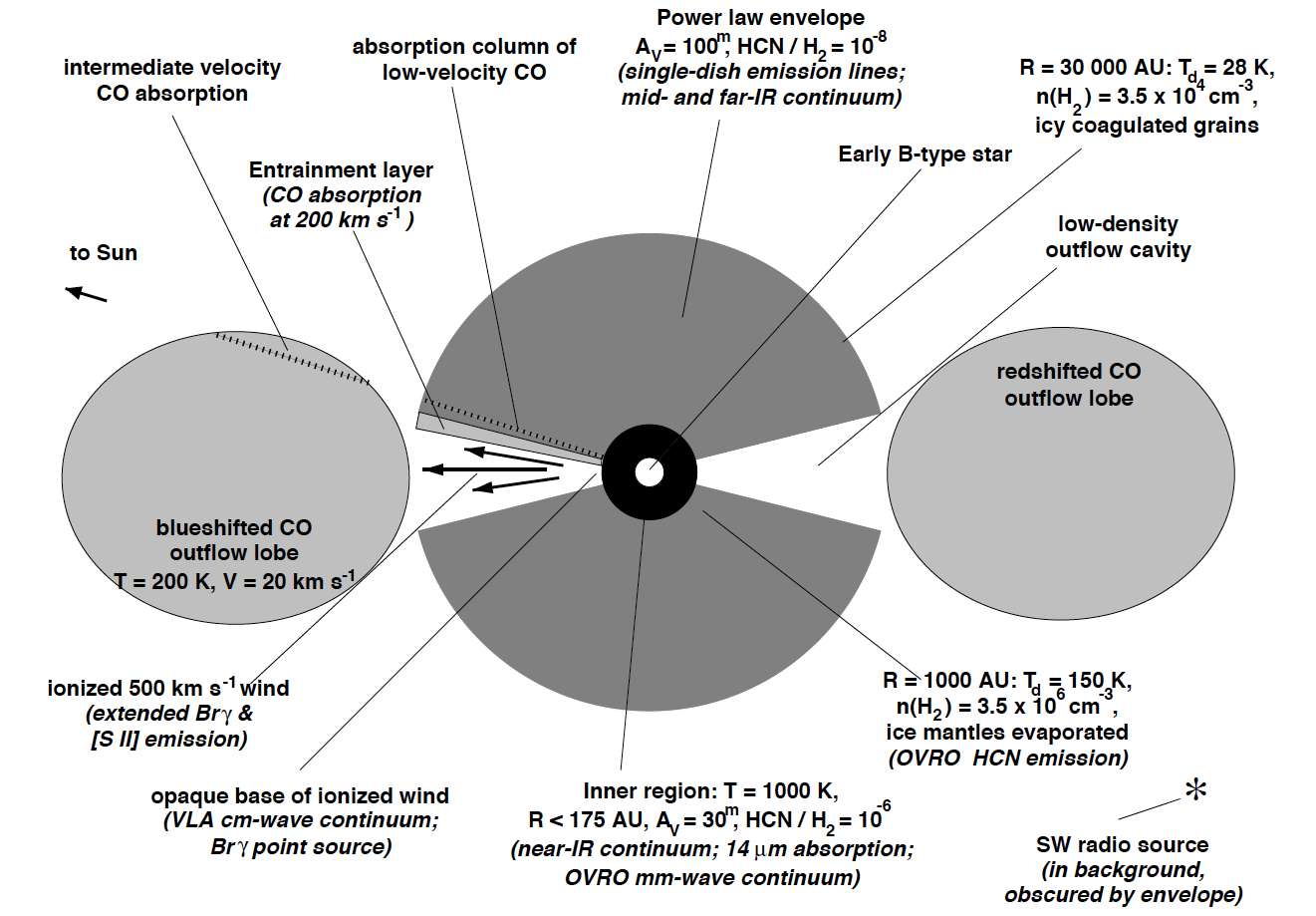 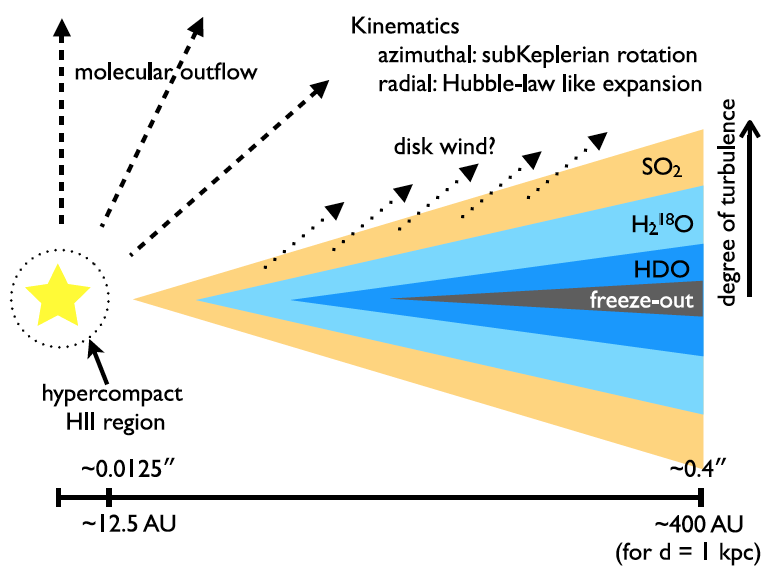 Background
Velocity resolved structure of H2O absorption lines provides transition level-specific column densities & information on the dynamics of the H2O-bearing environment.
Protostars are dynamic systems with complex structure, including accretion disk, envelope, jets, winds, & shocks.
Wang et al., 2012, A&A, 543, A22
Floris et al., 1999, ApJ, 522, 991
231st AAS – National Harbor, MD      |     #AAS231
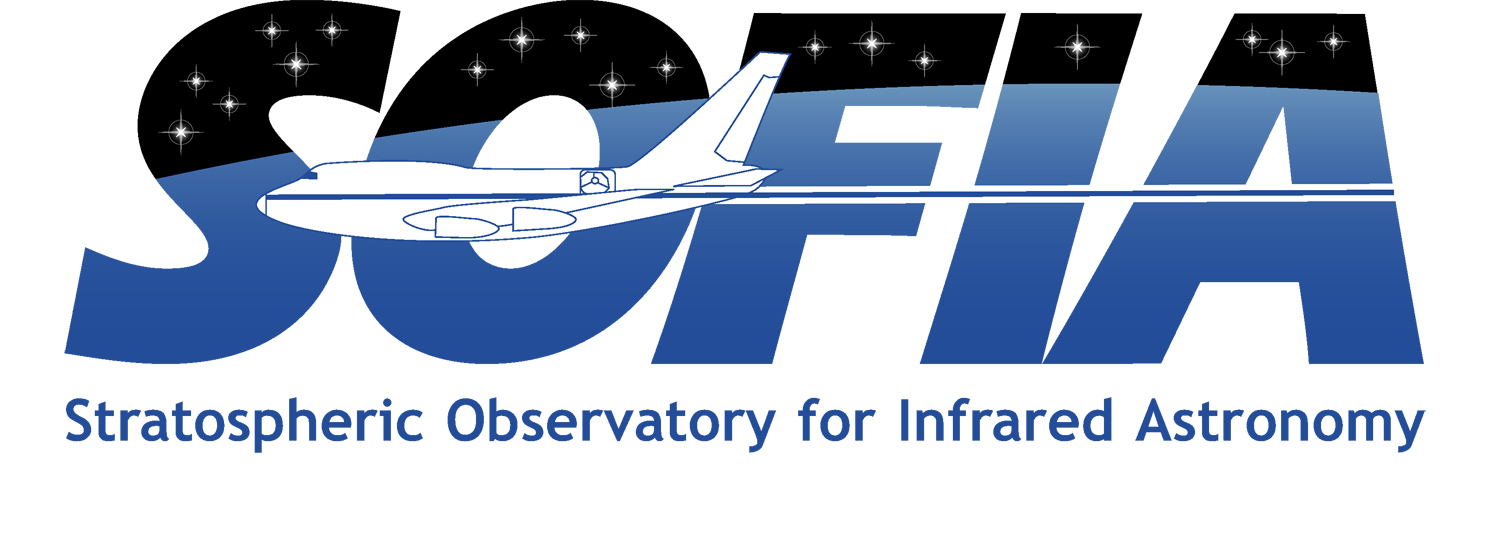 Background image credit: C. Aspin et al., NIRI, Gemini Obs., NSF
Detection of H2O Vapor in AFGL 2591
Absorption features detected from ro-vibrational transitions of H2O, including seven from v2-band, two from vibrationally excited v2-band, and one from v2-band of H218O

One of the absorption features is of the v2 11,1-00,0 transition at 6.1163311 µm, which probes the ground state of para-H2O

Relative strengths of features suggests a covering fraction of f ≥ 0.25, which leads to column densities of N(H2O) – (1.3 ± 0.3) x 1019 cm-2 at T = 640 ± 80 K
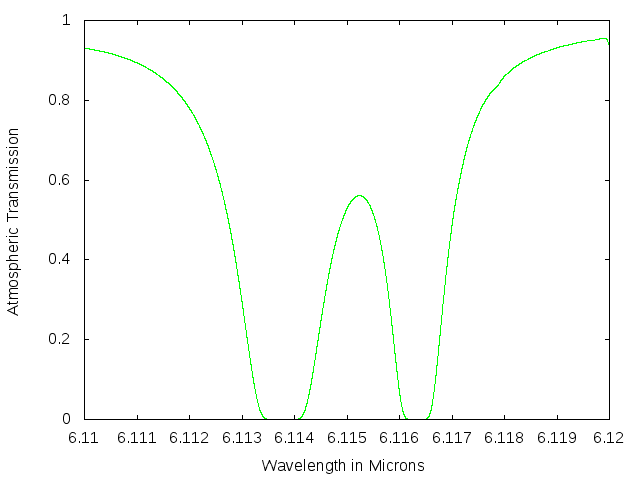 V=-34.7 km/s
Telluric
&
para-H20
ground state
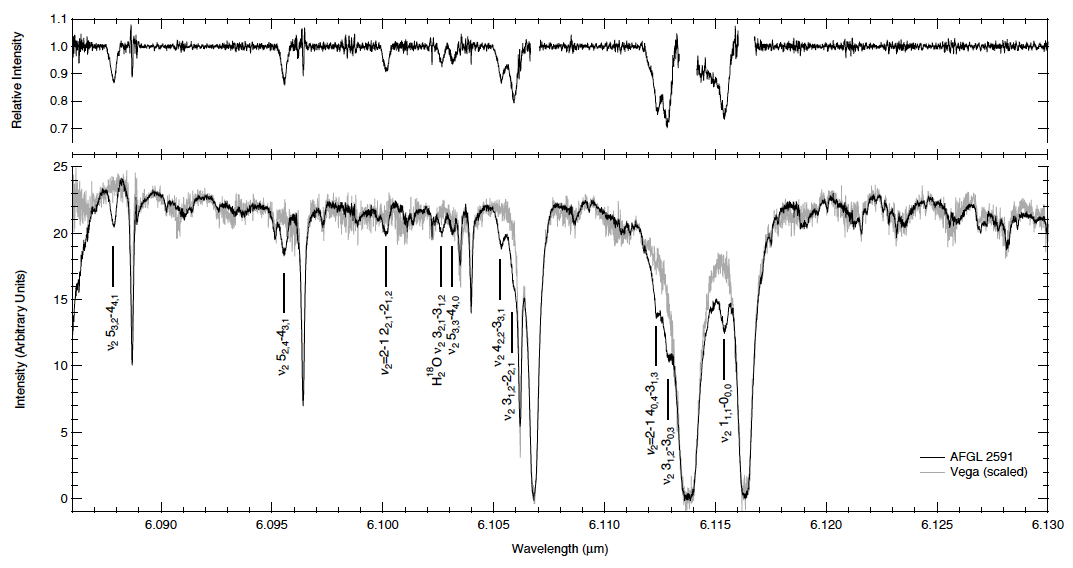 Left: Line profiles indicate origination in the dense, hot region at the base of the outflow.

EXES observations provide unique insights into the structure of the protostars such as AFGL 2591
AFGL 2591
Above: The rest wavelength of the targeted transition lies directly in an atmospheric absorption feature. Using ATRAN, SOFIA can take advantage of the Earth’s motion to Doppler shift the line out of the telluric feature--estimating the atmospheric telluric absorption at stratospheric altitudes.
atmosphere
231st AAS – National Harbor, MD      |     #AAS231
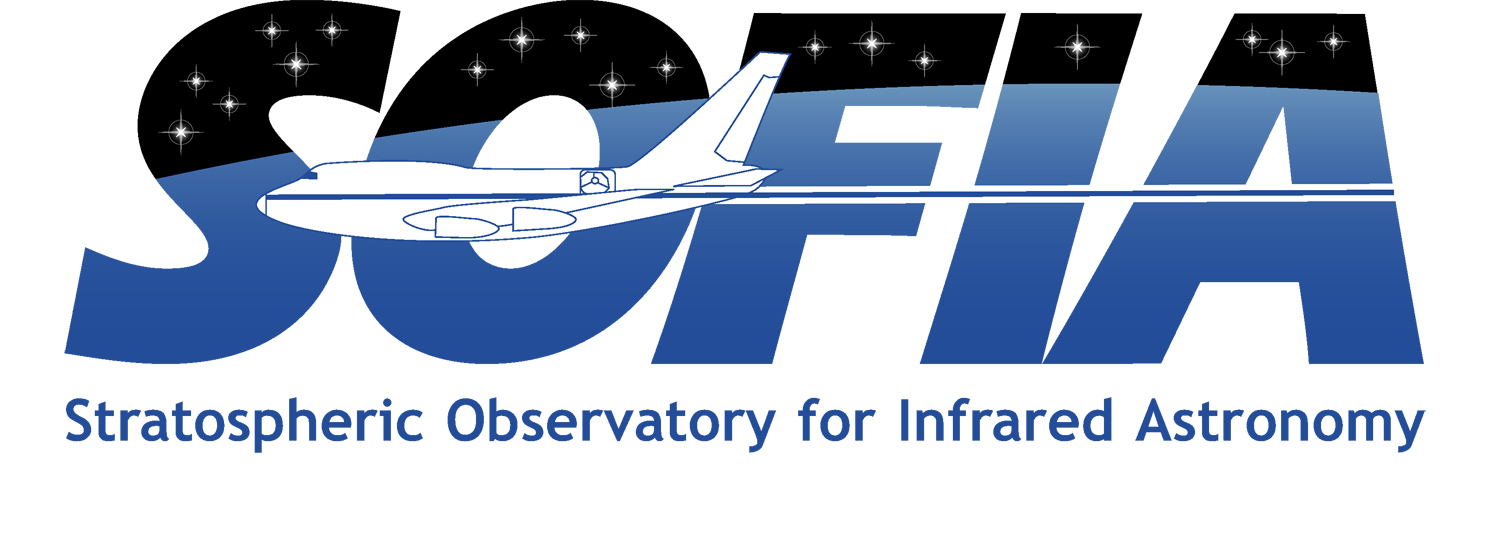 Background image credit: C. Aspin et al., NIRI, Gemini Obs., NSF